Den latiny, 23. 11. 2017
Byl jednou
jeden Ježíš?
Anebo nebyl?

Ivan Prchlík (ÚŘLS FF UK)
Byl jednou jeden Ježíš? Anebo nebyl?
Obvyklý první kontakt s Ježíškem …
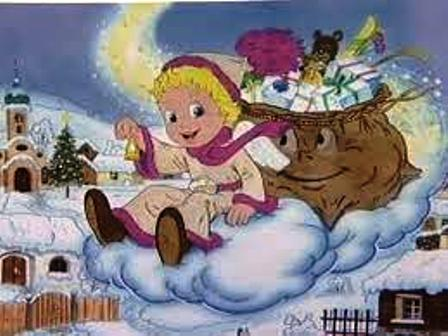 Byl jednou jeden Ježíš? Anebo nebyl?
Později často jedno ze dvou typických vysvětlení:
1, Ježíš je mesiáš, spasitel, syn boží …
2, Ježíš nikdy nežil, někdo si ho vymyslel …
Byl jednou jeden Ježíš? Anebo nebyl?
Co může k věci říci historik?
Může se vyjádřit jenom k té druhé možnosti, tedy zda:
Ježíš opravdu nikdy nežil a je postavou jen vymyšlenou,
anebo žil a je postavou historickou, ať už byl, nebo nebyl mesiášem.
Byl jednou jeden Ježíš? Anebo nebyl?
Kde se vzal názor, že Ježíš je postavou vymyšlenou?
I pokud postavou vymyšlenou je, dlouho si to nikdo nemyslel.
Když se křesťanství ve starověku v římské říši objevilo, tak si ho …
… nejprve nikdo moc nevšímal (1. století),
poté se proti němu zvedl především odpor, a když už někdo o něm něco věděl, tak Ježíše považoval za nějakého šarlatána, kterých tehdy bylo plno (2. století),
ještě později se objevila myšlenka, že Ježíš byl moudrý člověk, který učil lidi kolem sebe pozoruhodné věci, ale jeho žáci ho nepochopili a po jeho smrti ho prohlásili za boha (3. století),
když se však křesťanství rozšířilo, takové myšlenky zapadly (od 4. století).
Byl jednou jeden Ježíš? Anebo nebyl?
Když se objevil islám (7. století) …
… uznal Ježíše za proroka, ale nikoli spasitele, a už vůbec ne syna božího,
jeho existenci coby historické bytosti však muslimové uznávají.
S příchodem renesance (14. stol.) …
… o Ježíšově historicitě stále nikdo nepochyboval,
humanisté se nevyhraňovali proti křesťanství, ale proti přesvědčení středověku, že např. existenci boha je možné dokázat rozumem,
v boha, a tudíž i Ježíše jako spasitele, bylo podle nich třeba věřit, s tím ale neměli problém.
Byl jednou jeden Ježíš? Anebo nebyl?
Teprve během osvícenství (od 17. století) …
… začala být vážně zpochybňována autorita křesťanství jako náboženství,
Ježíš však zpochybnění své historicity musel ještě chvíli počkat, až do …
19. století, kdy se objevuje jedna zapomenutá a jedna zcela nová myšlenka:
Ježíš historickou postavou byl, nebyl však spasitelem ani synem božím, ale člověkem a moudrým učitelem.
Ježíš je mytologickou postavou, podobně jako řečtí bohové nebo héróové (řecká mythologie tehdy byla považována za smyšlenky, až později se začalo počítat s tím, že tyto příběhy mají nějaký, i když absolutně nepostižitelný, historický základ).
Byl jednou jeden Ježíš? Anebo nebyl?
Pro postoj rozšířený v České kotlině mělo význam, jak se k věci postavil marxismus:
Samotní Marx a Engels (druhá polovina 19. století):
náboženství obecně, ale křesťanství tím spíše, považovali za „opium lidstva“,
co si mysleli přímo o Ježíšovi, není známo, ale nevypadá to, že by ho považovali za vymyšlenou postavu.
Lenin (začátek 20. století):
pochválil názor jednoho z odpůrců marxismu, který ale také odmítal Ježíšovu historicitu.
Byl jednou jeden Ježíš? Anebo nebyl?
Marxisté-leninisté v Sovětské svazu:
nejprve vzali za svou Leninovu výše zmíněnou poznámku a prosadili, v rámci tzv. atheistické propagandy, jako závazný názor, že Ježíš nikdy nežil, ale někdo si ho vymyslel, aby mohl uchlácholit vykořisťované třídy (30.-60. léta 20. století),
poté ale přišli na to, že to vlastně odporuje marxismu jako takovému, protože ten považuje za hybnou sílu dějin masy a objektivní podmínky, v nichž žijí, a proto je nemůže někdo oklamat tím, že si mesiáše úplně vymyslí (60.-80. léta 20. století),
křesťanství tak muselo vzniknout tak, že Ježíš historickou postavou byl a šířil nějaké revoluční myšlenky, jeho následovníci je ale zkreslili.
Byl jednou jeden Ježíš? Anebo nebyl?
Situace v České kotlině:
totalita odvolávající se na marxismus se u nás prosadila v roce 1948, tedy v době, kdy v Sovětském svazu hlásali, že Ježíš nikdy nežil a někdo si ho vymyslel,
když pak v Sovětském svazu začali tuto myšlenku opouštět, u nás jejich přístup v zásadě sdílela nastupující generace badatelů specialistů, širší (i badatelská) veřejnost však spíše čekala, jak to dopadne,
její popularisace tak probíhala pomalu a vlastně ji utnul konec totality v roce 1989,
po něm sice marxistou zůstal málokdo, zato si leckdo, opět kromě specialistů, ponechal přesvědčení, že Ježíš nikdy nežil a jen si ho někdo vymyslel.
Byl jednou jeden Ježíš? Anebo nebyl?
Moderní odpůrci Ježíšovy historicity:
za vymyšleného Ježíše už nepovažují, taková představa je opravdu neudržitelná,
počítají však s tím, že v Ježíše se nejprve věřilo jako v boha a teprve sekundárně vznikla představa, že prožil i lidský život, který skončil jeho ukřižováním,
podobným procesem si měl projít třeba Héraklés:
Řekové ho považovali za člověka, který byl za své činy přijat na Olymp,
podle těchto odpůrců však byl také nejprve považován za boha (jako takový je ostatně znám v jiných indoevropských mythologiích),
a teprve sekundárně vznikla představa jeho pozemského života.
Byl jednou jeden Ježíš? Anebo nebyl?
Jak se vlastně dokazuje, že nějaká postava je historická, tedy že není vymyšlená?
Je třeba, aby její existenci dosvědčovaly historické prameny vzniknuvší v době, kdy sama tato postava žila, anebo alespoň krátce poté, kdy zemřela, ale ještě žili lidé, kteří ji mohli zažít.
Tyto prameny musejí být aspoň dva a musejí být na sobě nezávislé.
Zde se jako znalec (pouze) řečtiny a latiny omezím na prameny sepsané v těchto jazycích, nicméně lze konstatovat, že právě ty jsou v celé diskusi stěžejní, zatímco svědectví ostatních je jen doplňkové.
Byl jednou jeden Ježíš? Anebo nebyl?
Nový zákon:
evangelia byla podle církevní tradice sepsána až v době, kdy apoštolové a pamětníci Ježíšovy činnosti začali umírat, do té doby se preferovala ústní tradice,
i kritičtí badatelé počítají s tím, že všechna čtyři vznikla před koncem 1. století, tedy na pomezí doby, kdy ještě žili ti, kteří Ježíše pamatovali osobně,
ti, kdo historicitu Ježíše odmítají, tak musejí nějak zdůvodnit, proč jim nevěří:
někteří tvrdí, že ve skutečnosti vznikla později,
jiní, že jde o nedůvěryhodný pramen už proto, že je psali ti, kdo v Ježíše věřili,
ještě jiní poukazují na jejich polemický charakter, theologické tendence, anebo rozpory mezi nimi, kvůli nimž je považují za nevěrohodné,
Byl jednou jeden Ježíš? Anebo nebyl?
co naopak svědčí o jejich alespoň částečné důvěryhodnosti:
obsahují pasáže, které Ježíše nestavějí do příznivého světla, nebo ve své době byly špatným PR,
obojí by si asi nikdo nevymýšlel, kdyby si svého hrdinu vymýšlel – spíše se zdá, že šlo o součást tradice natolik známé, že bylo (případně) riskantní ji zkreslit,
pokud jde o Ježíše, evangelia …
s ním jako s (mimo jiné) historickou postavou počítají už přibližně 40 let po jeho smrti, takže je otázkou, zda představa jeho historicity mohla vzniknout a prosadit se v tomto krátkém mezidobí,
a naopak nikde nepolemisují s názorem, že nikdy nežil, takže se nezdá, že by ho v době jejich vzniku už (nebo ještě) někdo šířil.
Byl jednou jeden Ježíš? Anebo nebyl?
Pavlovy dopisy jsou datovány do konce 40. a do 50. let 1. stol., je ale otázka, kolik jich  napsal opravdu on; kromě extrémistů však i kritičtí badatelé počítají aspoň se čtyřmi:
1. a 2. Korinťanům,
Římanům,
Galaťanům.
V nich se však nikde nezmiňuje o Ježíšově životě, ale dovolává se ho jako pána, spasitele, v kterého se věří, který se (nejen) jemu zjevil atd.
Tím tedy nelze až tak úplně oponovat těm, podle nichž byl Ježíš nejprve božstvem, kterému se sekundárně dostalo jakéhosi pozemského životopisu.
Z několika zmínek je ale zřejmé, že i Pavel s historickým Ježíšem počítal.
Byl jednou jeden Ježíš? Anebo nebyl?
Iosephus Flavius (37-přibl. 100 n. l.)
narodil se v Jeruzalémě pár let po Ježíšově smrti, ale tím pádem, pokud Ježíš žil, mohl o něm v dětství slýchat hovořit,
napsal několik děl o židovských dějinách a náboženství, která se dochovala a obsáhnou zhruba šest moderních svazků,
proto je podezřelé, že se o Ježíšovi téměř nikde nezmiňuje, ale právě jen téměř:
Ananos shromáždil synedrion a postavil před něj bratra Ježíše řečeného Christos, jehož jméno bylo Jakub, a některé další; obvinil je, že překračují zákon a nechal je ukamenovat. (Židovské starožitnosti XX 9,1; překl. Alena Frolíková, úprava klíčové pasáže IP)
Výmluvná se zdá už sama identifikace Jakuba odkazem na jeho bratra a nikoli otce,
Byl jednou jeden Ježíš? Anebo nebyl?
okolnosti tohoto incidentu však jsou podezřelé, a navíc křesťanská tradice líčí Jakubův konec úplně jinak, slova „řečeného Christos“ tak mohou být pozdní glosou,
občas bývá toto svědectví odmítáno i jako interpolace, ty ale vypadají jinak:
V té době žil Ježíš, moudrý člověk, pokud ho ovšem máme nazývat člověkem. Dělal totiž zázraky, učil lidi, pro které bylo potěšením přijímat pravdu, a získal si mnoho Židů i mnoho Helénů. Tento byl Mesiáš (Christos). A když ho na základě udání našich předáků Pilát odsoudil k smrti ukřižováním, ti, kdo si ho prve oblíbili, ho nepřestali milovat. Zjevil se jim totiž třetího dne znovu živý, jak o něm prorokovali boží proroci toto i přemnoho jiného podivuhodného. A ještě dodnes nezanikla rodina křesťanů (christianoi), kteří se jmenují podle něho. (Tzv. Testimonium Flavianum = Židovské starožitnosti XVIII 3,3; překl. Alena Frolíková)
Byl jednou jeden Ježíš? Anebo nebyl?
Tento text je podezřelý už jen tím, že přesvědčený Žid Iosephus v něm uznává několik stěžejních prvků křesťanské věrouky, které Židé odmítali, ale jinde se k nim nehlásí.
Navíc křesťanský spisovatel 3. století Órigenés o Iosephovi jasně říká:
A zvláštní je, že ačkoli našeho Ježíše neuznal za mesiáše, přesto dosvědčil, že Jakub byl tak velice spravedlivý. (Komentář k Matoušovu evangeliu X 17; překl. IP)
A jinde:
Ten samý ačkoli opravdu nevěřil v Ježíše jako mesiáše … (Proti Celsovi I 47, překl. IP)
Přitom možnost, že by Órigenés patřičné informace u Iosepha jen přehlédl, lze s klidem vyloučit.
Byl jednou jeden Ježíš? Anebo nebyl?
V 70. letech 20. století byla ovšem postřehnuta existence jiné verse tohoto testimonia:
V té době žil moudrý muž jménem Ježíš. Jeho způsob života byl dobrý a byl znám jako ctnostný. A mnoho lidí z Židů i z jiných národů se stalo jeho učedníky. Pilát ho odsoudil k ukřižování a ke smrti. Ale ti, kdo se stali jeho učedníky, neopustili jeho učení. Říkali, že se jim zjevil třetí den po ukřižování a že byl živ; podle toho byl pokládán za Mesiáše, o němž proroci předpovídali zázraky. (Agapios z Hierápole, Všeobecné dějiny, překl. Ladislav Vidman)
I tento text je lehce podezřelý:
ani v této podobě totiž testimonium nezapadá do kontextu Iosephova líčení,
je podezřele stručný, o podobné „zjevy“ měl totiž Iosephus zájem a věnoval jim více prostoru,
Byl jednou jeden Ježíš? Anebo nebyl?
Obě iosephovské pasáže jsou dále podezřelé tím, že:
nemají svou autentickou paralelu v Židovské válce,
nevypadá to, že by je četl Fótios (viz níže), sice v době, kdy už evidentně existovaly, ale pokud on měl k disposici text, v němž nebyly, bylo by v podstatě jisté, že nejsou autentické.
Velmi podezřelé jsou i okolnosti, jak se autentické testimonium k Agapiovi, tedy arabsky píšícímu křesťanskému dějepisci 10. století, mělo dostat.
Vysvětlení, že jeho verse je autentickou zprávou Iosephovou, čí se jí aspoň blíží, však lze podpořit tím, že jinak by muselo jít o interpolaci interpolace, přičemž prvotní verse dochovaná u Agapia charakter typické interpolace nemá.
Byl jednou jeden Ježíš? Anebo nebyl?
Mimochodem, Pilát je postavou nesporně historickou, protože kromě literárních pramenů, je zmíněn na nápisu vyrytém na kameni; i takové nápisy mohou být pozdějšími podvrhy, ale jsou-li, jde to pomocí moderních metod dokázat více méně s jistotou:
[Božským Augustů]m Tiberiéum
[... Po]ntius Pilatus
[... praef]ectus Jud[ej]e
[... vystavěl a z]a[světil]
(Tzv. Pilátův kámen; překl. IP)
Toto Tiberieum byla budova neznámého účelu, kterou nechal Pilát postavit.
Byl jednou jeden Ježíš? Anebo nebyl?
Tacitus (kolem 55-120 n. l.)
většinu života strávil v Římě, o Palestinu v životě nezavadil,
napsal několik děl, zejména o dějinách Říma v 1. století, ale psal je až ve 2. století,
zprávy o starších událostech, které sám nezažil, tak musel převzít od starších autorů, či dohledat v nějakých oficiálních dokumentech,
následující zmínka se objevuje v líčení týkající se roku 64 n. l.:
… ty, koho lid nazýval Chréstiány a nenáviděl kvůli neřestem. (Původce jejich jména Christa dal za vlády Tiberiovy popravit procurator Pontius Pilatus; zhoubná pověra tehdy potlačená znovu propukla nejen v Judeji, rodišti toho zla, ale také v hlavním městě …) (Annály XV 44,2-3; překl. Alena Frolíková, úprava IP)
Byl jednou jeden Ježíš? Anebo nebyl?
Tato zpráva však má své objektivní nedostatky:
není zřejmé, odkud ji Tacitus převzal:
buď od nějakého historika, který líčil dotyčné události roku 64 a vysvětlivku o Christovi do nich sám vložil, pak by sama o sobě pocházela ještě z 1. století,
anebo je to Tacitova vlastní vysvětlivka, pak by ale pocházela z 2. století a zdrojem jeho informací mohli být sami křesťané, ale také Židé (a naopak určitě ne autentický dokument typu Pilátovy relace),
zmiňuje pouze Christa, nikoli přímo Ježíše, takže nelze vyloučit, že nejde o někoho úplně jiného, komu byl tento titul také nárokován a byl ukřižován Pilátem, ale nic jiného o něm nevíme,
jméno Christos je vztaženo k nějakým Chréstiánům.
Byl jednou jeden Ježíš? Anebo nebyl?
Na druhou stranu, jisté detaily ukazují na to, že může být historicky autentická: 
počítá totiž s prolukou mezi ukřižováním Christa a obnovením činnosti jeho následovníků, zatímco dle novozákonní tradice k tomu došlo bezprostředně,
pokud tedy byli Tacitovými informátory křesťané, zřejmě to byli stoupenci jiného proudu, než který později převládl.
Současně není příliš pravděpodobné, že bychom o konkurenčním Christovi, kterého také ukřižoval Pilát, jinak vůbec nic nevěděli.
A problém s Chréstiány lze vyřešit na základě zprávy jiného pramene …
Byl jednou jeden Ježíš? Anebo nebyl?
Suetonius (kolem 69-po 122 n. l.)
v zásadě o něm platí totéž, co o Tacitovi,
z mnoha děl, které napsal, se dochovaly téměř jen životopisy prvních dvanácti římských císařů (včetně Caesara),
v jednom figuruje v jakémsi výčtu zákonů a vyhlášek císaře Claudia tato poznámka:
Židy vypudil z Říma, protože tam vlivem Chrésta vytrvale vyvolávali nepokoje. (Božský Claudius 25,4; překl. Alena Frolíková)
Přitom se lze celkem spolehnout na to, že ať už Suetonius převzal tuto zprávu od kohokoli, je v posledku jejím zdrojem přímo vyhláška císaře Claudia (41-54 n. l.), tedy dokument z 1. století.
Byl jednou jeden Ježíš? Anebo nebyl?
Otázkou proto je, jestli jméno Chréstos může být zkomoleninou titulu Christos:
v řečtině 1. století se -ι- a -η- vyslovovaly stejně jako [-i-], tzn. jak jméno Chréstos, tak titul Christos se vyslovily stejně: [Christos],
titulu Christos ale nežidovští obyvatelé římské imperia nerozuměli, zatímco slovo chréstos existovalo, znamenalo „užitečný“ a používalo se jako jméno,
tím pádem ale když římský úředník vyslýchal Židy, kteří vyvolávali nepokoje a říkali mu, že se přou o nějakého Christa, on, protože takové slovo neznal, zapsal Chréstos, což se vyslovovalo stejně a on to znal,
navíc se mohl snadno domnívat, že tento Chréstos je v Římě přítomen osobně a vyvolává nepokoje (aniž ovšem Suetoniova zpráva v latinském originále nutně musí být chápána tak, že Chréstos sám byl v Římě),
Byl jednou jeden Ježíš? Anebo nebyl?
mezi asi tisícem jmen římských Židů, jejichž náhrobky se nacházejí v římských katakombách, jméno Chréstos není dosvědčeno,
a je otázkou, zda by Židé v tuto dobu toto jméno vůbec používali právě kvůli totožné výslovnosti s řeckým termínem pro mesiáše,
Chréstos by tedy musel být buď pohan, ale je krajně nepravděpodobné, že by nepokoje mezi Židy by vyvolal pohan, anebo prosélyta, což vyloučit nelze, ale už je to samo o sobě málo pravděpodobné,
spíše však jde opravdu o špatně zapsaný titul Christos, ať už Ježíšův, anebo, opět nelze vyloučit, někoho jiného, komu byl také nárokován.
Byl jednou jeden Ježíš? Anebo nebyl?
Že by mohlo jít o Ježíše, je ovšem někdy odmítáno s tím, že jde o zprávu k roku 41 a tehdy ještě informace o Ježíšovi do Říma dorazit nemohly; to bývá dokazováno na zprávu pozdějšího historika, která se tohoto roku opravdu týká:
Židy, jejichž počet znovu vzrostl, takže by obtížně mohli být z města vykázáni bez odporu jejich lůzy, sice nevyhnal, ale přikázal jim, aby samozřejmě praktikovali způsob života svých předků, ale aby se neshromažďovali. (Cassius Dio, Římské dějiny LX 6,6; překl. IP)
Její obsah je ale rozdílný, na rozdíl od zprávy ve Skutcích apoštolských týkající se roku 49:
Pavel … se setkal s jedním Židem, který se jmenoval Aquila … Nedávno přišel se svou manželkou Priscillou z Itálie, protože císař Claudius vydal rozkaz, aby všichni Židé opustili Řím. (18,1-2; ČEP, úprava podoby vlastních jmen IP)
Byl jednou jeden Ježíš? Anebo nebyl?
Existují tedy čtyři řecky či latinsky psané prameny, jimiž lze obhajovat Ježíšovu historicitu:
Nový zákon, především evangelia, ale v zásadě i Pavlovy listy,
Iosephus Flavius,
Tacitus,
Suetonius.
Na druhou stranu však svědectví ani jednoho není tak kované, aby proti němu nebylo lze nic namítnout.
Byl jednou jeden Ježíš? Anebo nebyl?
Co je ještě ve hře?
Protikřesťanské polemiky:
Kelsova (z 2. pol. 2. stol.),
Porfyriova (z konce 3.stol.),
Iulianova (ze 4. stol.),
tvrzení obhájců Ježíšovy historicity, že tito autoři by se každopádně „povozili“ na faktu, že Ježíš nikdy nežil, kdyby tomu tak bylo, však není oprávněné,
jejich znalosti zřejmě vycházejí z už vžité křesťanské tradice a nezdá se, nebo aspoň nelze považovat za prokázané, že měli nějaké vlastní autentické informace,
Byl jednou jeden Ježíš? Anebo nebyl?
další řecky či latinsky psané prameny, jejichž svědectví však je ve skutečnosti nulové:
Plinius,
Thallos,
Lúkiános či jakýkoli autor 2. století,
+ Velleius Paterculus, v jehož případě jde o moderní joke,
prameny dochované jinak než řecky či latinsky:
Mara bar Serapio,
Talmud,
Zjevení Abrahamovo,
nápisy z Talpijotské hrobky.
Informace o jedněch i druhých podám na požádání v diskusi, či po jejím skončení.
Byl jednou jeden Ježíš? Anebo nebyl?
Argument odpůrců historicity:
126 autorů, kteří se nezmínili o Ježíšovi, ačkoli mohli,
objevil se v roce 2014, nicméně jeho méně obsáhlá podoba je starší,
z nich však jen 2 (!) jsou relevantní, protože to byli Židé a současníci Ježíše či aspoň Iosepha Flavia:
Filón z Alexandreie (kolem 25 př. n. l.-50 n. l.) napsal mnoho spisů o nejrůznějších aspektech judaismu, které se dochovaly, a Ježíš v nich opravdu zmíněn není, což je zvláštní, ale nic víc,
Iustus z Tiberiady (2. pol. 1. stol.) psal o židovských dějinách stejně jako Iosephus, nic se však nedochovalo, ale máme o něm následující zprávu …
Byl jednou jeden Ježíš? Anebo nebyl?
Fótios (kolem 810-kolem 893)
konstantinopolský patriarcha, který vybral k misii na Velké Moravě Konstantina a Metoděje,
sám samozřejmě nemůže být ve sporu o Ježíšovu historicitu žádnou autoritou, ale psal si jakýsi čtenářský deník, a tím nám zachoval informace o mnoha autorech a dílech, která se jinak nedochovala, např. právě o Iustovi:
… a vynechává strašně moc veledůležitých věcí. Trpí stejným neduhem jako ostatní Židé, protože i on sám je židovského původu, a nemá vůbec žádnou zmínku o Kristově příchodu, o tom, co bylo skrze něho vykonáno, ani o jeho zázracích. (Bibliothéka XXXIII 6b 33-38, překl. IP)
Byl jednou jeden Ježíš? Anebo nebyl?
Kromě zprávy o Iustovi (byť o jednom a ne všech jeho dílech) zaujme především odkaz na „ostatní Židy“: kolik jich Fótios mohl mít na mysli?
V jeho čtenářském deníku jsou však zmíněni už jen dva a je nepravděpodobné, že by četl a mohl mít na mysli ještě nějaké jiné:
Iosephus Flavius, o němž se Fótios rozepsal ze široka a nikde ani slůvkem nezmínil, že by u něj četl něco o Ježíšovi, což je v kombinaci s touto zmínkou argumentem proti autenticitě výše uvedeného Testimonia Flaviana i v nějaké střízlivé podobě, jak je dochována u Agapia, ale už ne tolik proti autenticitě zmínky Jakuba, bratra Ježíše …
Filón z Alexandreie, o němž už víme.
Byl jednou jeden Ježíš? Anebo nebyl?
Lze tedy formulovat nějaký jednoznačný, nezvratný závěr?
na základě svědectví probraných autorů NE, a proto všichni, kdo nějaký hlásají, a těch je klidně 95%, klamou často i sami sebe, protože jsou buď:
málo informovaní, nebo …
málo kritičtí, nebo …
motivováni svým přesvědčením, nebo …
prostě jen nervózní, že na rozdíl od badatelů v přírodních a technických vědách jejich výzkum opět nevede k jednoznačné odpovědi, tak se prostě tváří, že vede.
Anebo využívají jiné methody, k jejichž relevantnosti se zde vyjádřit nemohu.
Na druhou stranu, snaží-li se kdo jedno, či druhé stanovisko obhajovat, tak mnohem závažnějším námitkám čelí ti, kdo Ježíšovu historicitu odmítají.